III	 THE LANDSCAPE OF FREE JAZZ
III.4 	(Thu Feb 22) 	The art of collaboration(Setting up the conceptual framework)
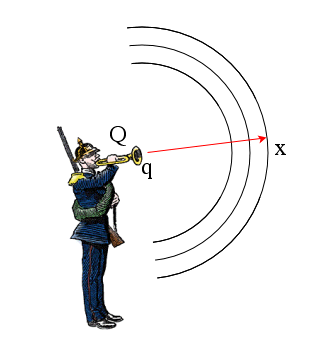 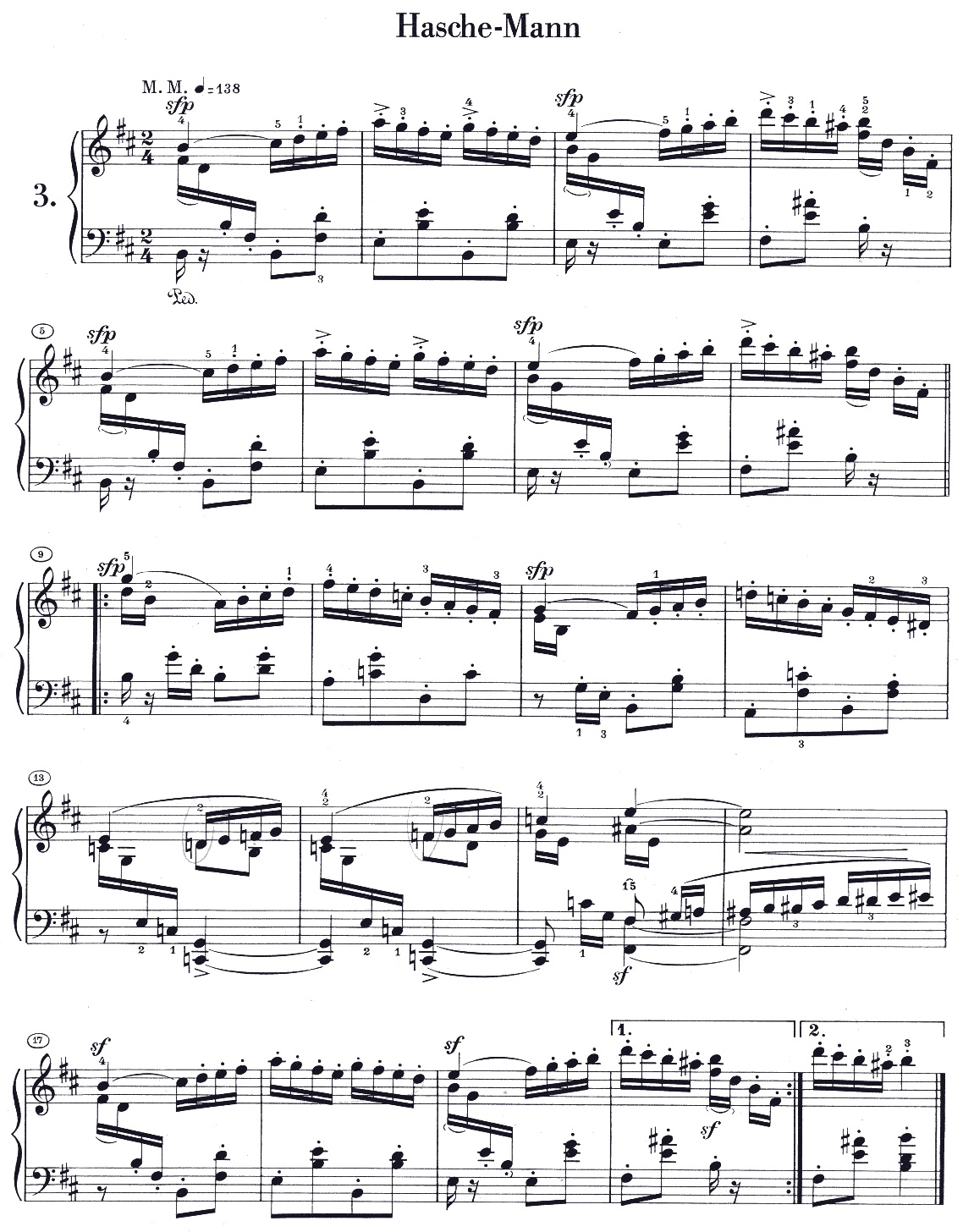 hounted
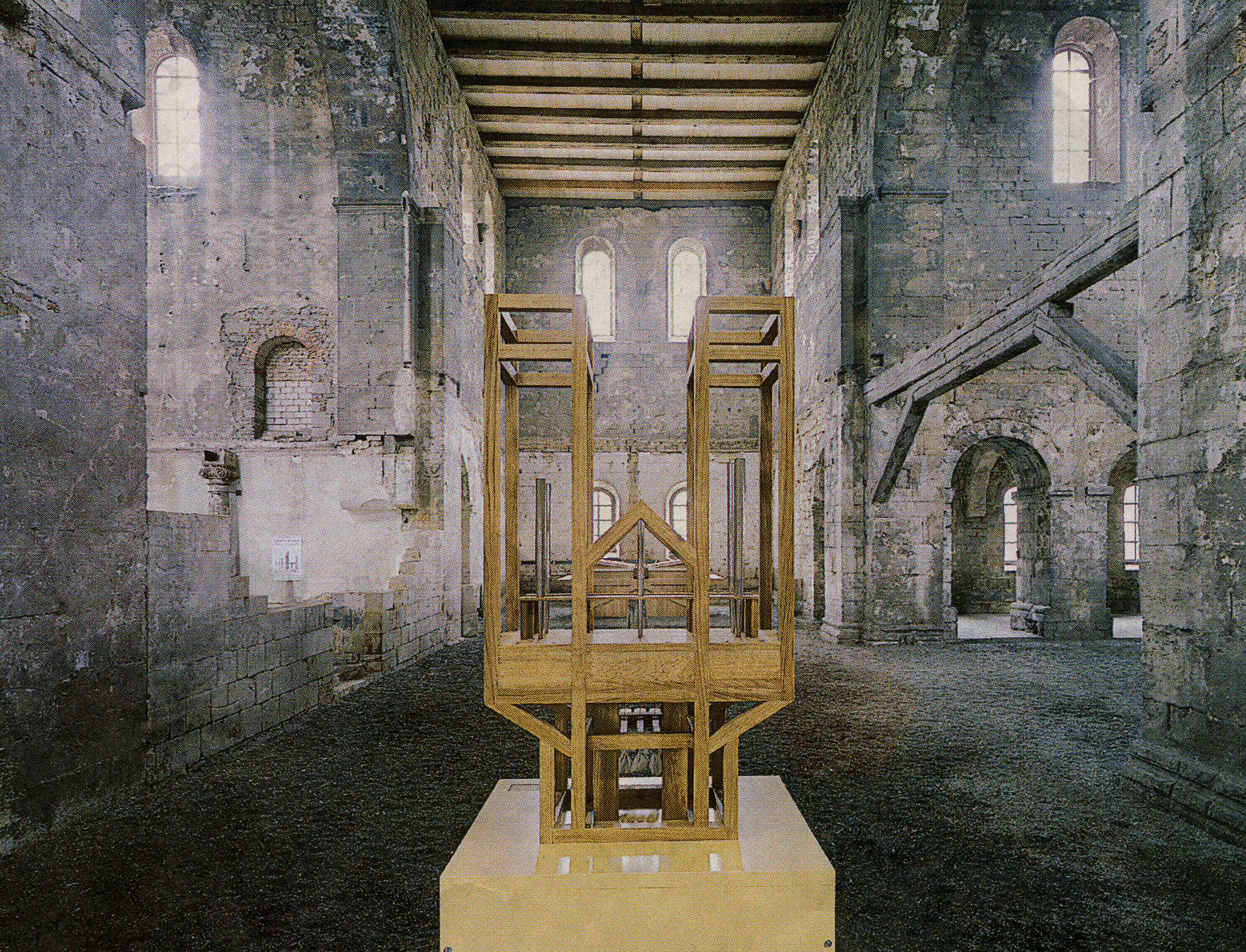 John Cage: ASLSP (https://universes.art/en/specials/john-cage-organ-project-halberstadt)
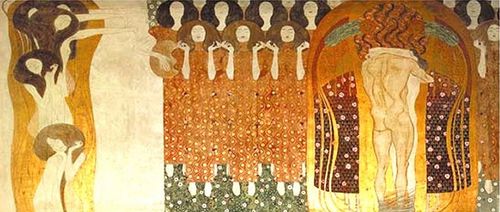 Gustav Klimt: Beethoven Frieze
Mental
Physical
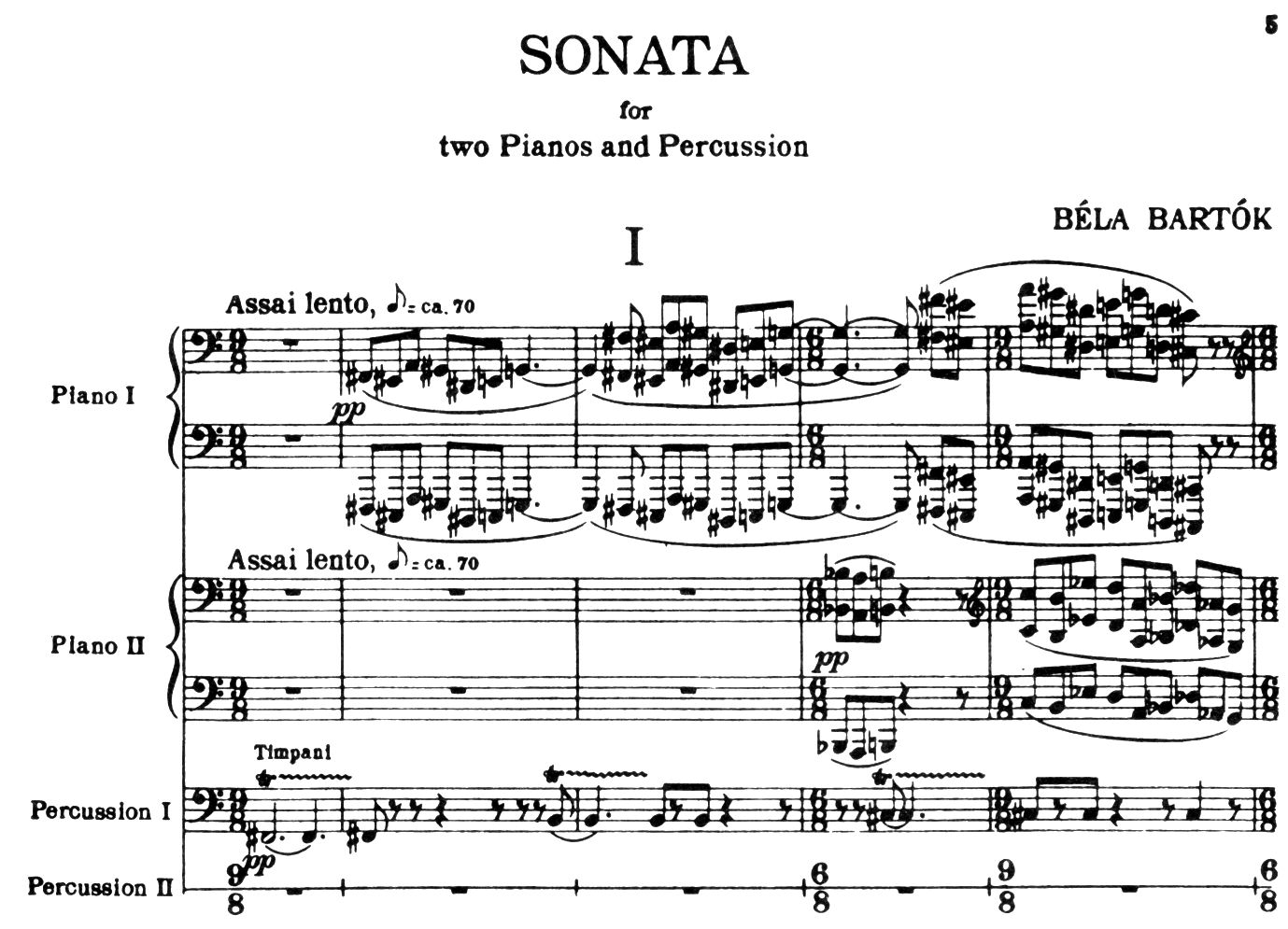 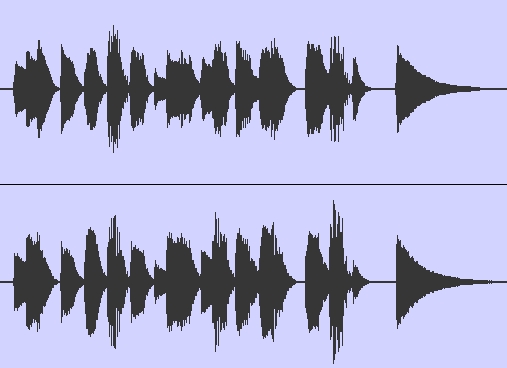 
Psychic
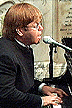 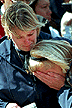 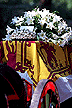 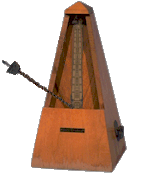 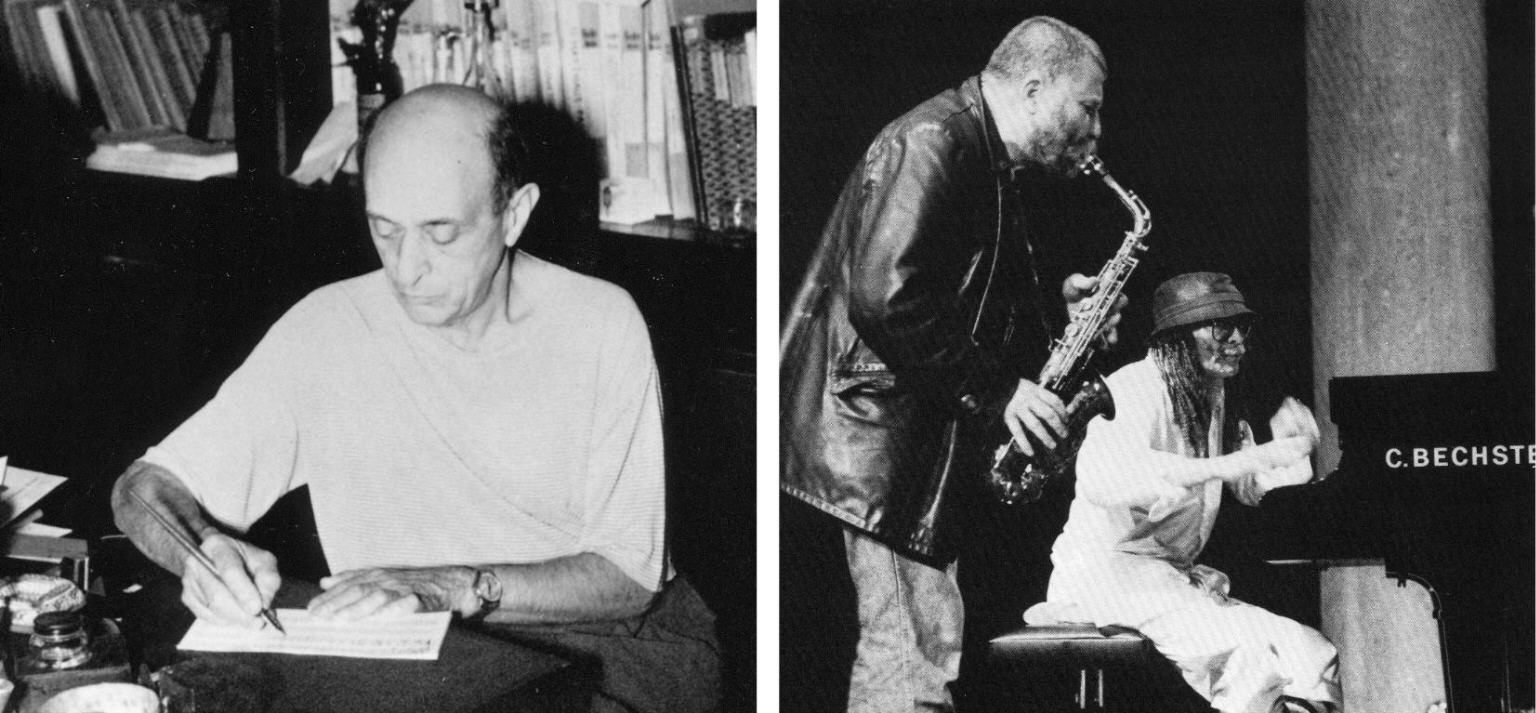 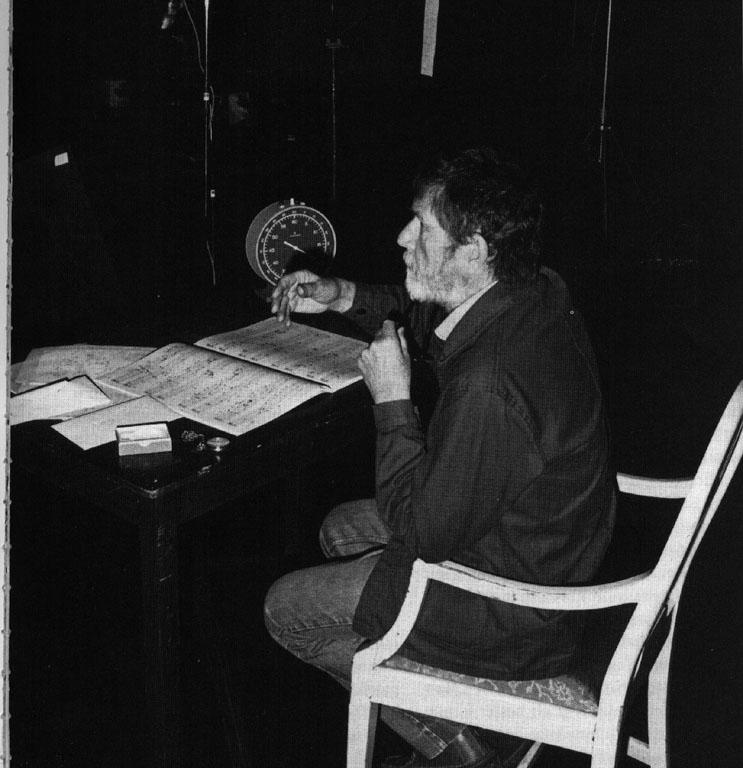 Poiesis: Arnold Schoenberg/John Cage
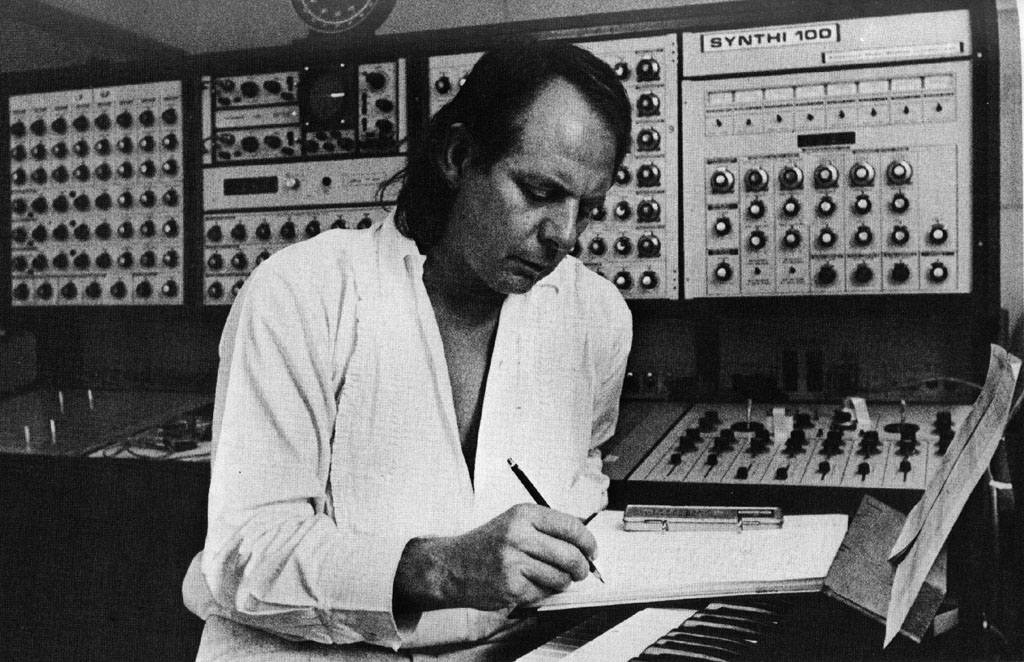 Poiesis: Stockhausen
Poiesis: Cecil Taylor/Peter Broetzmann
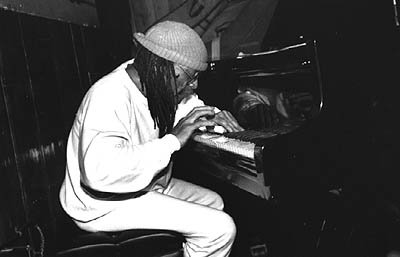 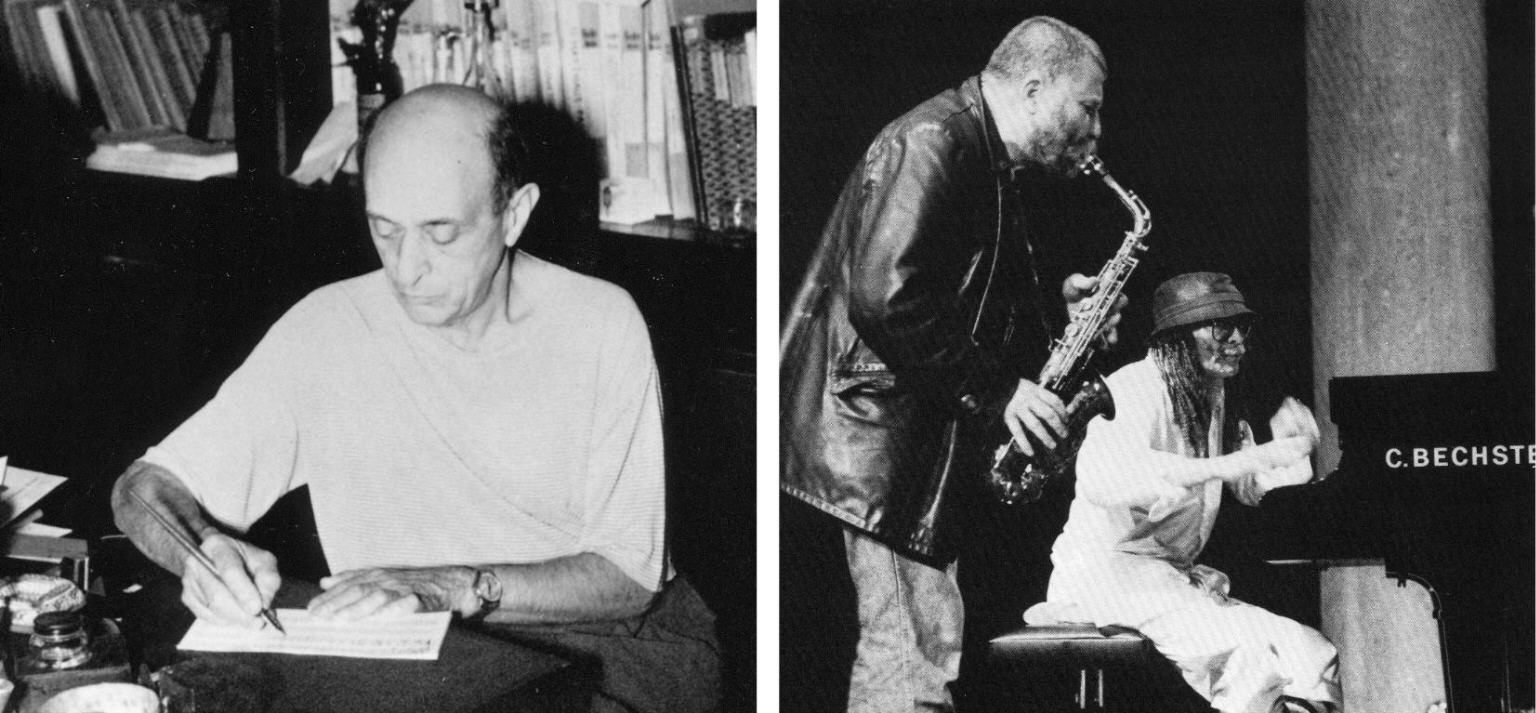 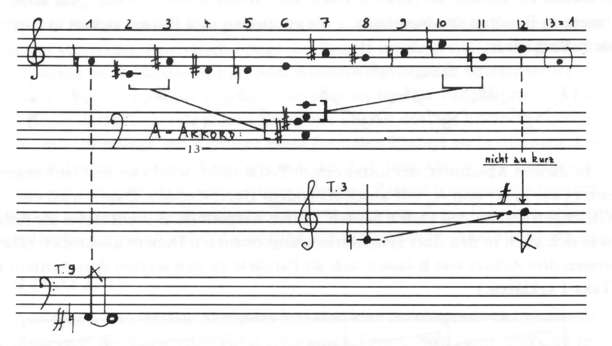 Poiesis: Karlheinz Stockhausen Klavierstück IX
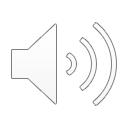 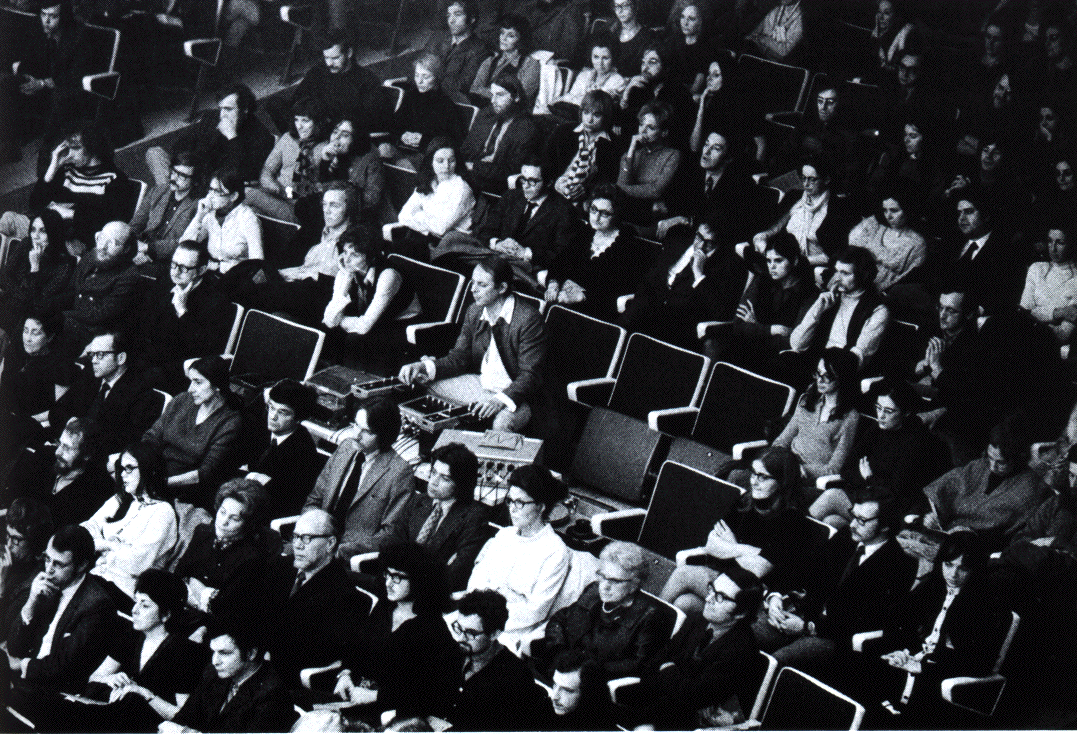 Aesthesis: with Stockhausen
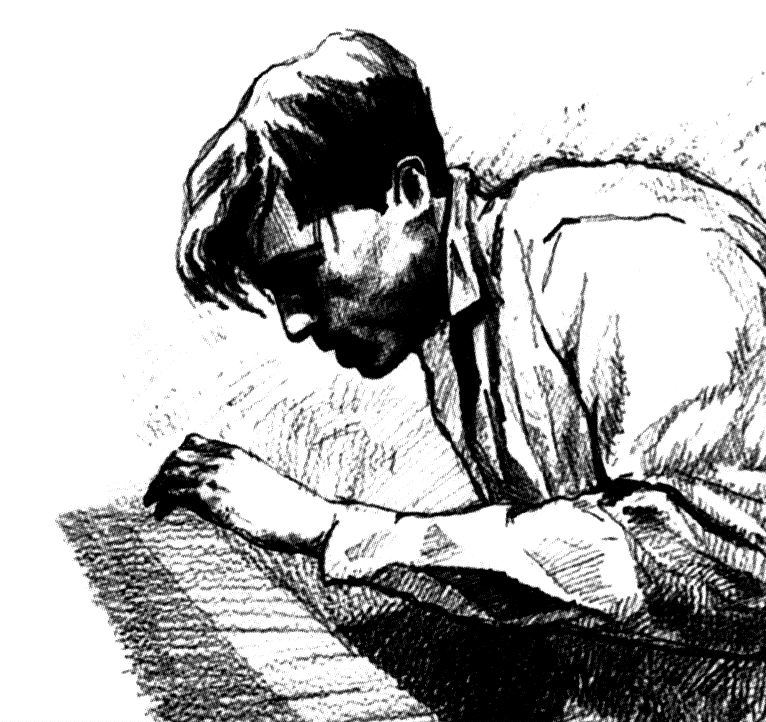 Aesthesis: Performance/Interpretation
Communication
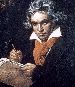 Poiesis
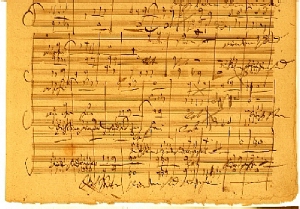 Aesthesis
Neutral Niveau
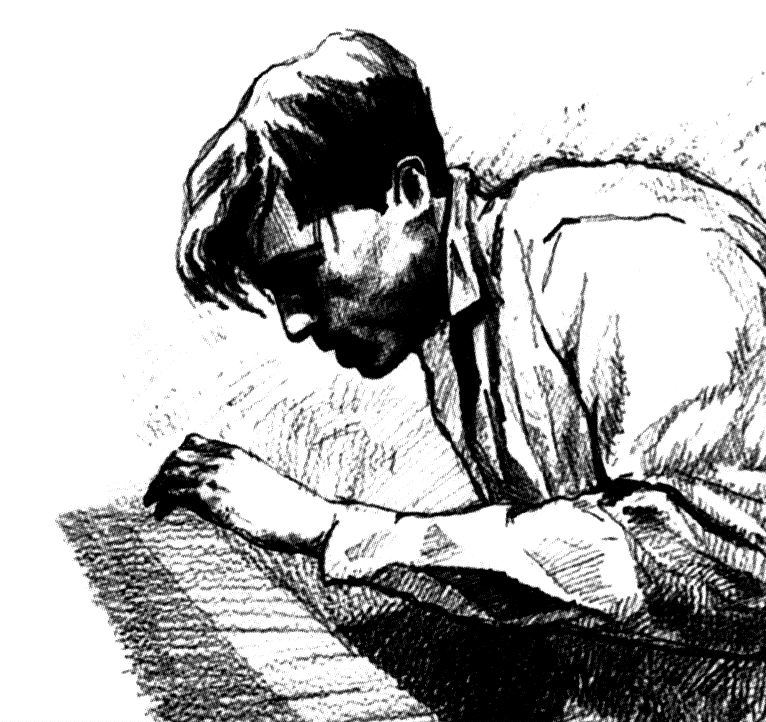 Jean Molino, Paul Valéry, Nicolas Ruwet, Jean-Jacques Nattiez
Sign
„Firework“
Semiotics
Expression
Signification
Content
!
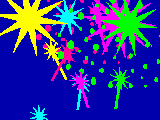 aliquid
pro
aliquo
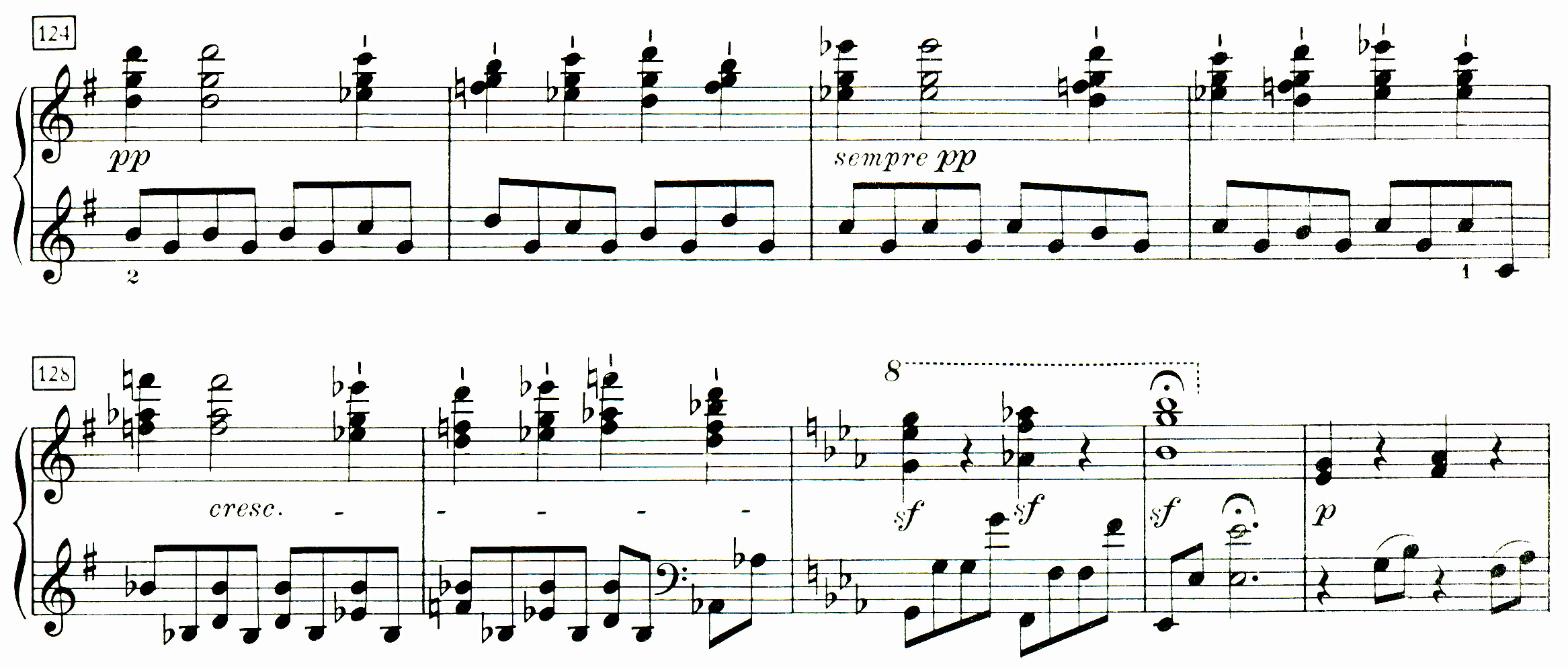 Expression
„score surface“
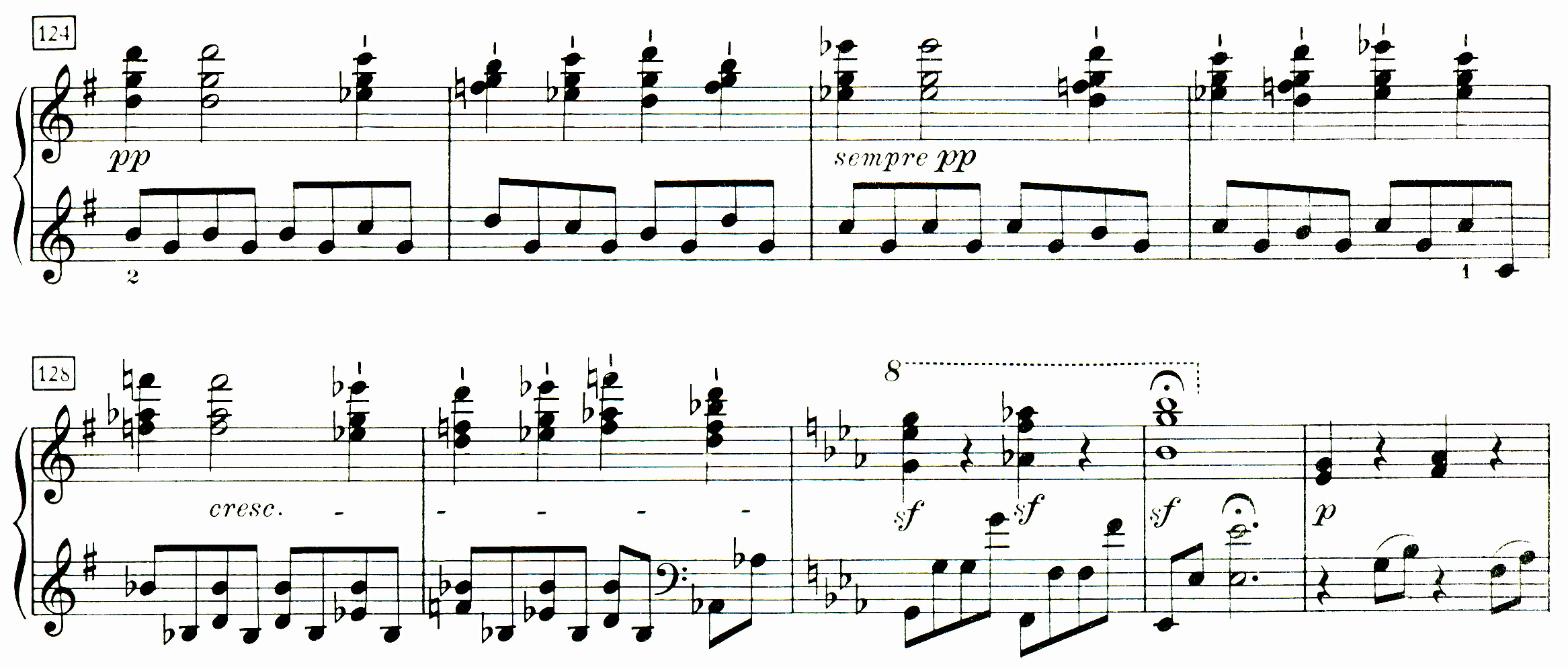 Signification
harmonic analysis
Sign
Content
tonal modulation G maj ® E-flat maj
Communication
Poiesis
Neutral Niveau
Physical
Psychic
Aesthesis
Mental
Content
Realities
Signification
Expression
Sign
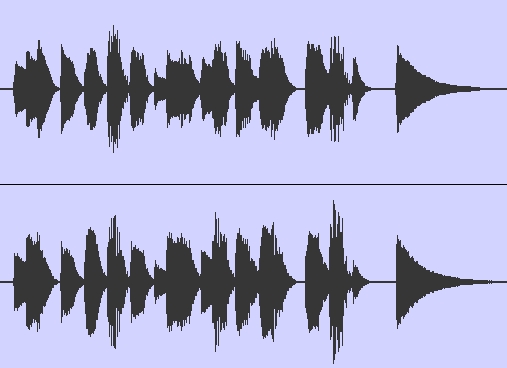 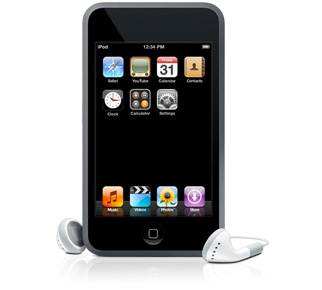 expression



signification



content
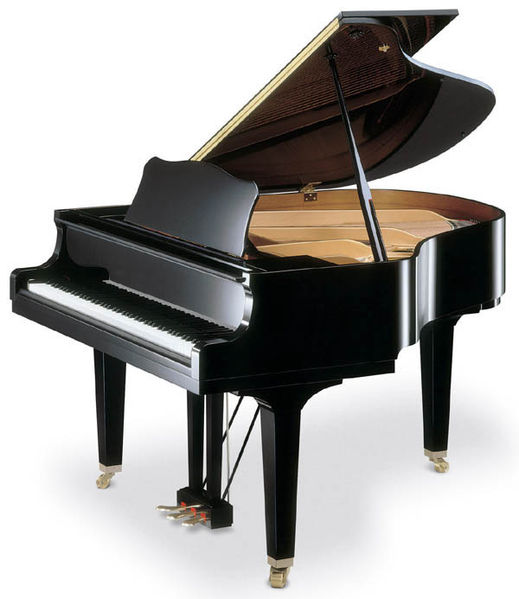 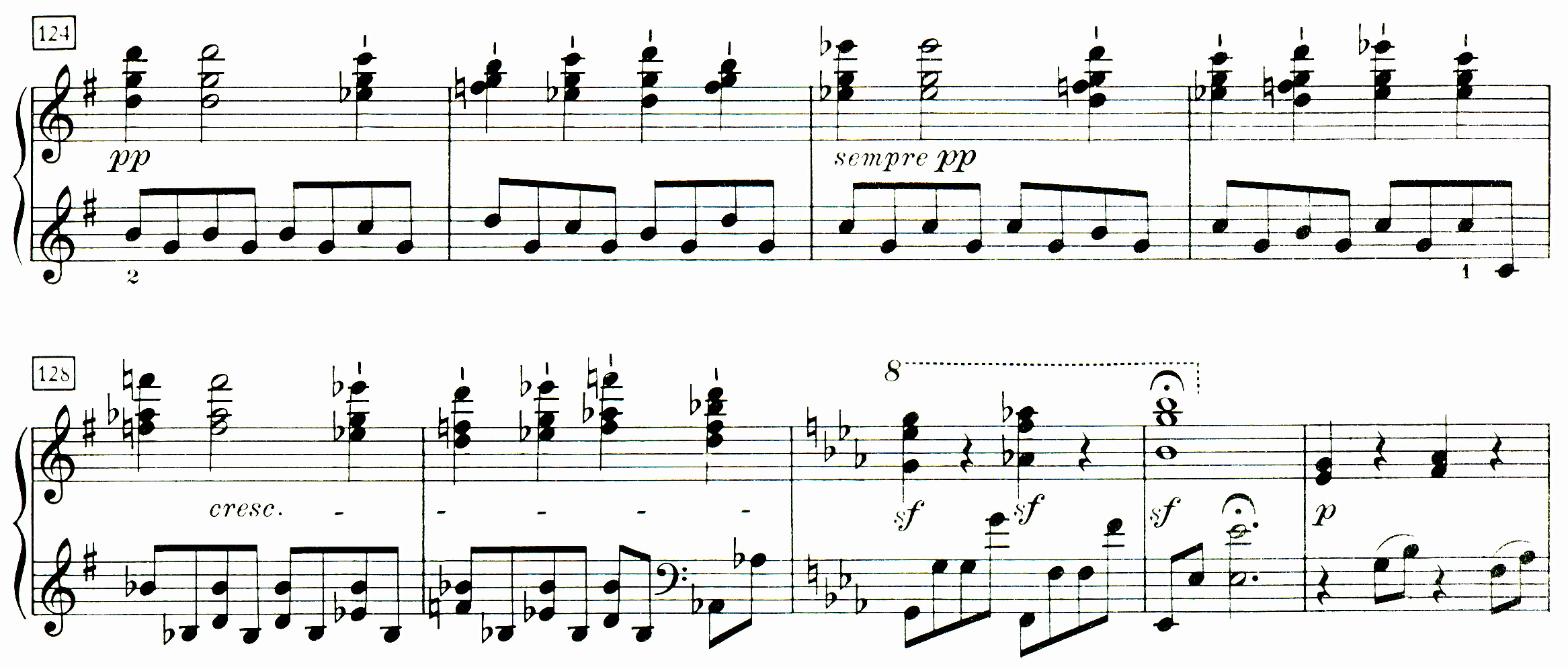 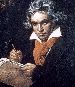 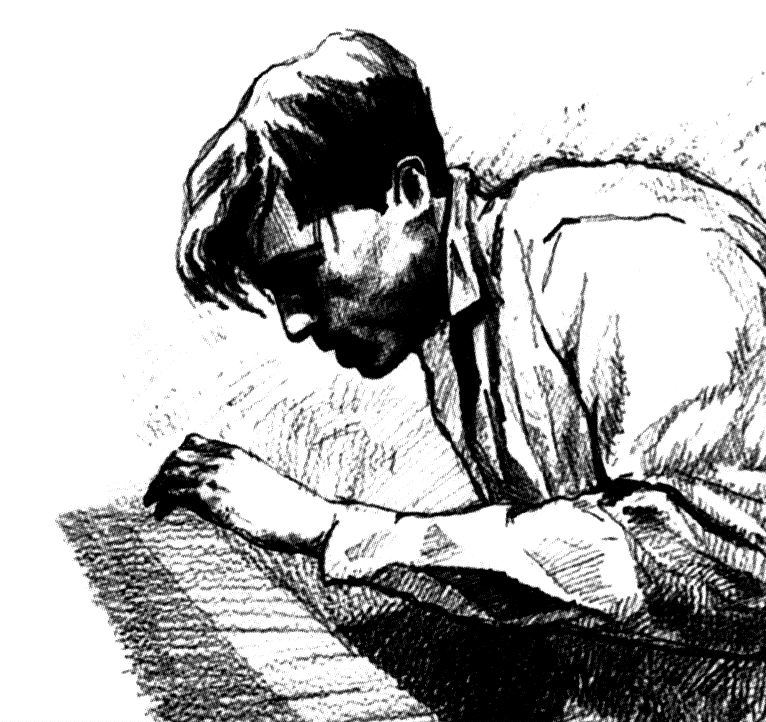 physical

           psychological

symbolic
poiesis      neutral level      aesthesis
The Ontology of Music
signs
realities
communication
Teak Leaves at the Temples
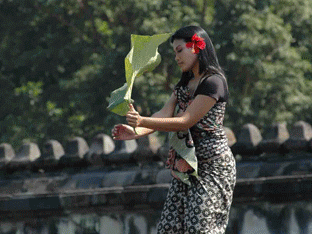 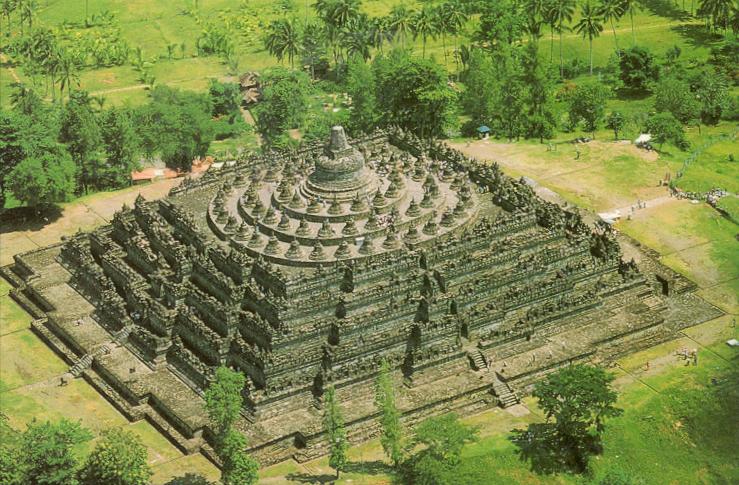 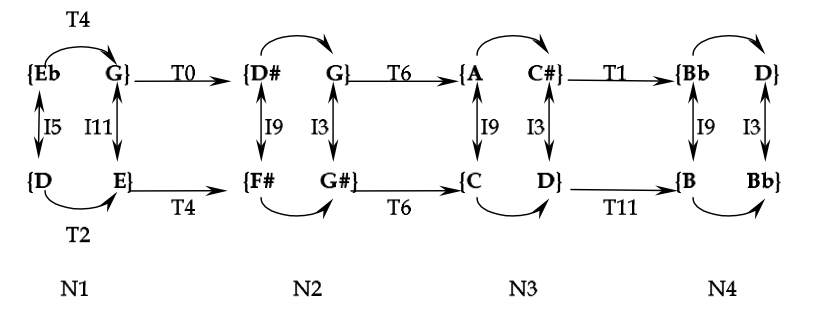 Facts
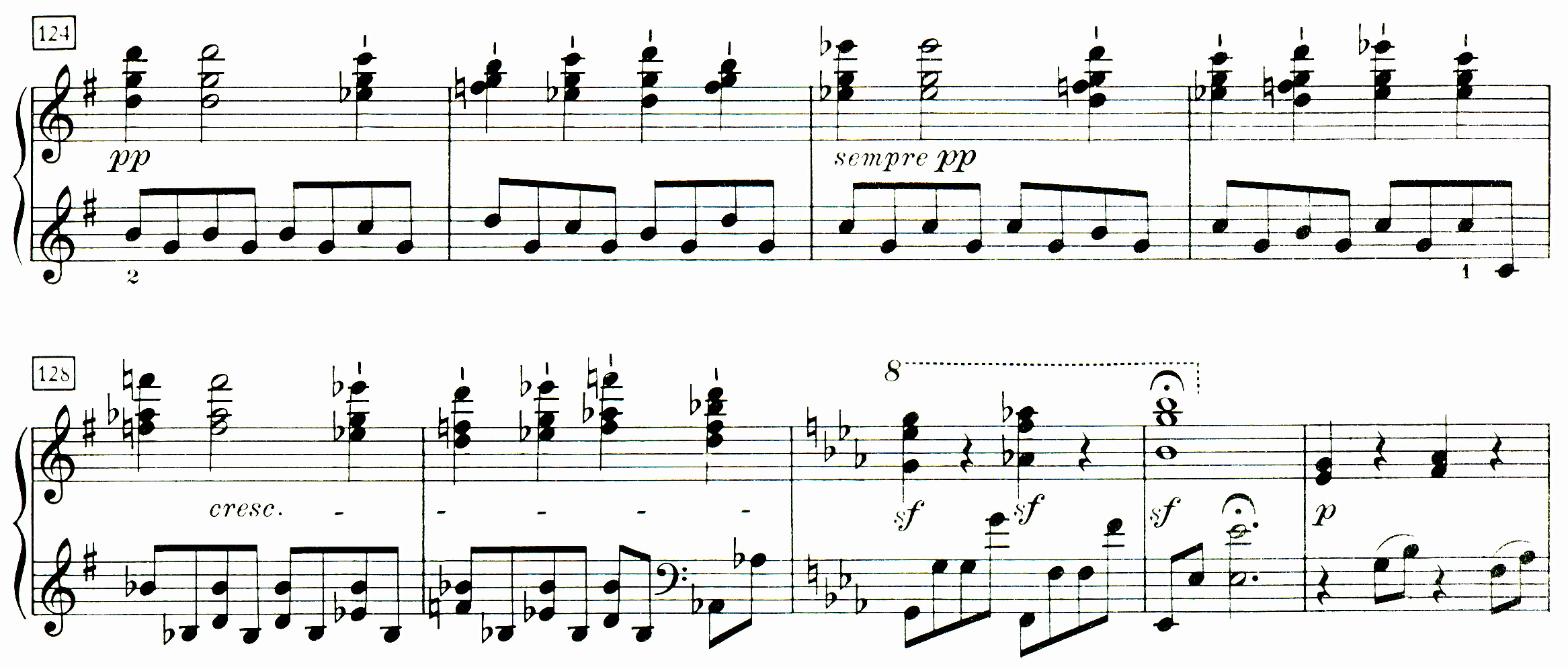 realities
communication
Processes
Gestures
signs
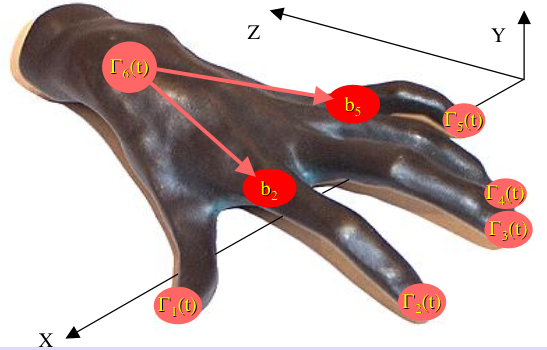 The Oniontology of Music
Embodiment
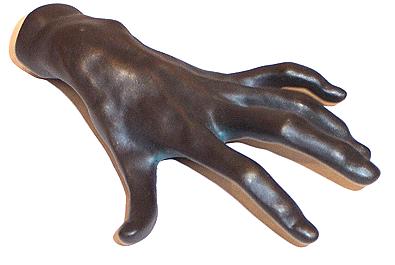 Gesture
MIDI
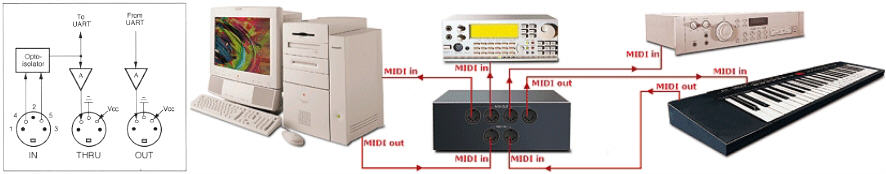 Process
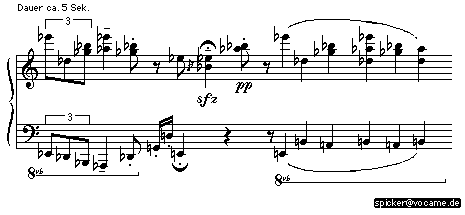 Facts
to make
to refer to
to be the case
Embodiment
Gesture
Process
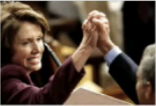 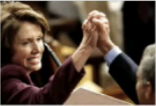 Facts
Embodiment
Gesture
disembodiment & schematization
Process
evaluation & dissection
Facts
Louis Hjelmslev‘s Babuschka-Principle
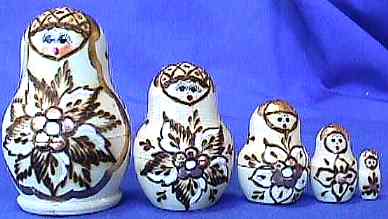 Sign systems are boxed systems, 
having components, which 
are composed of sign subsystems, 
which are again composed of
sign subsystems, etc.
Expression
Signification
Content
„Firework“
Firework
Expression
Signification
Content
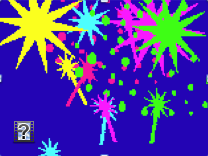 Connotation
„Firework“
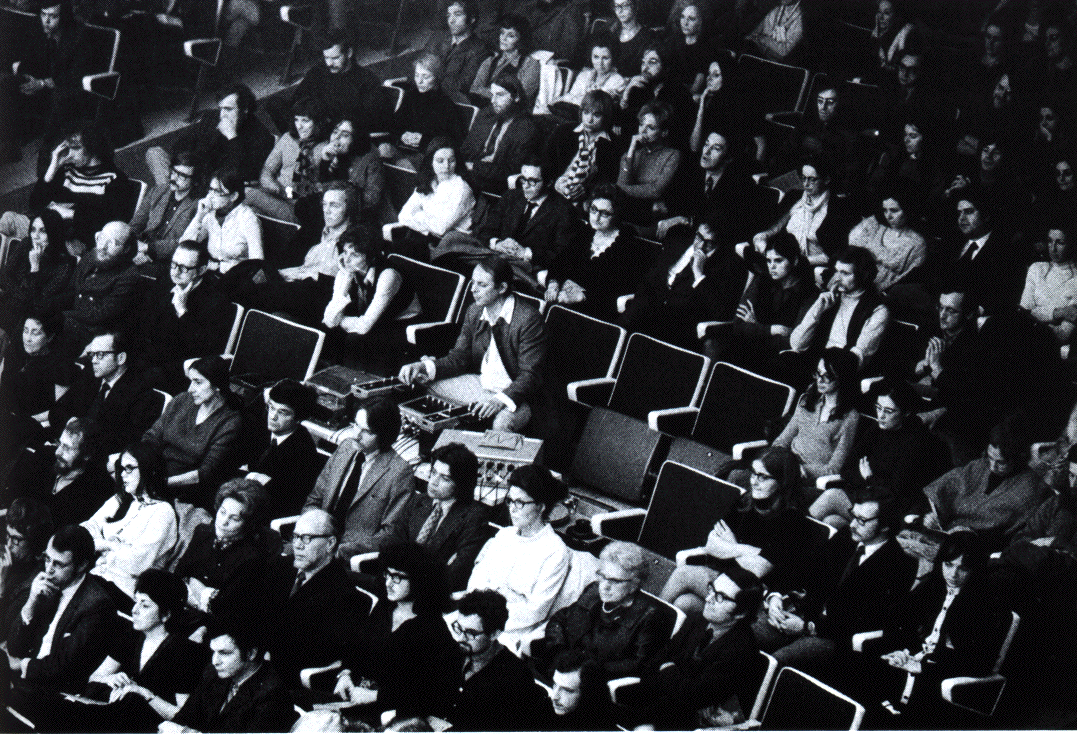 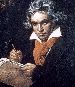 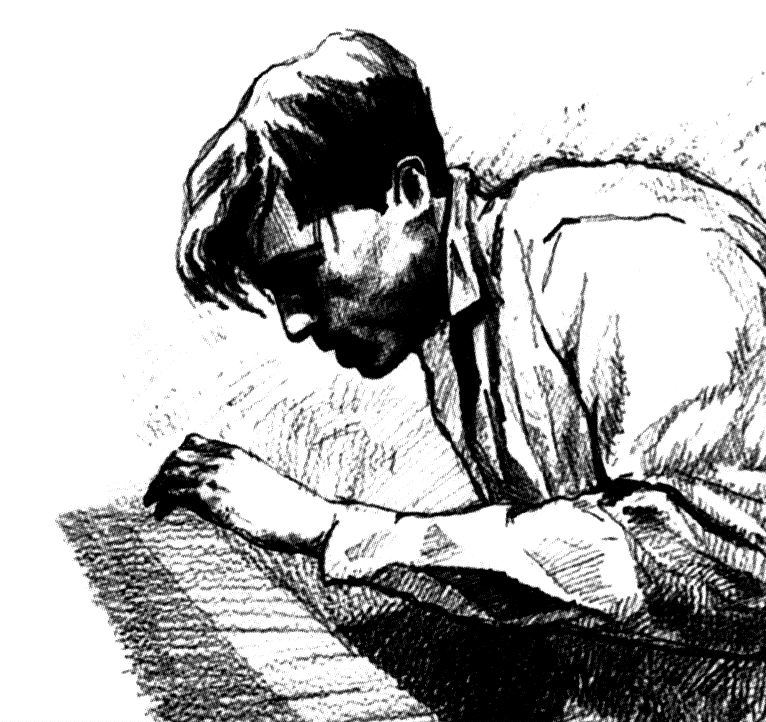 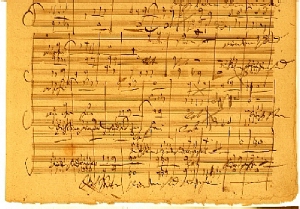 Poiesis: 
Interpreter
Neutral Niveau: 
Recording (e.g. CD)
Aesthesis: 
Listener
pitch
onset
position
tip space
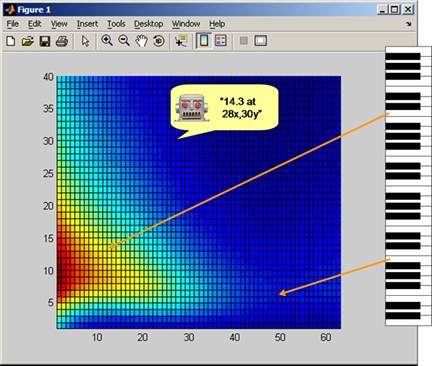 Renate Wieland & Jürgen Uhde:Forschendes Üben
Die Klangberührung ist das Ziel der zusammenfassenden Geste, der Anschlag ist sozusagen die Geste in der Geste.
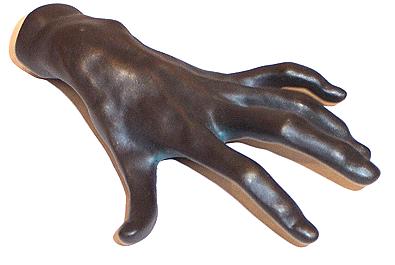 The sound contact is the target of the embracing gesture, the touch is so to speak the gesture within the gesture.
Embodiment
describe and understandthe category of the making!
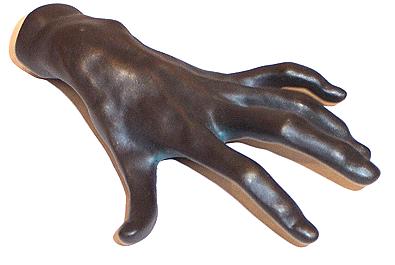 to make
Gesture
MIDI
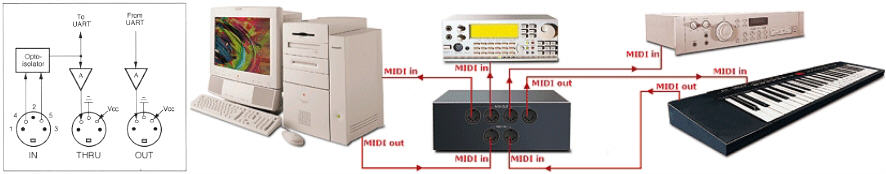 to refer to
Process
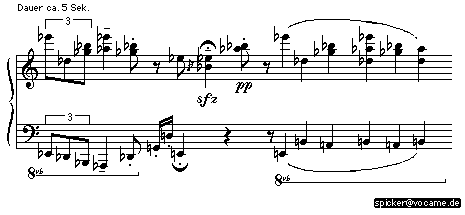 to be the case
Facts
z
x
y
Hugues de Saint-Victor (French theologist XIIth Century):
Gestus est motus et figuratio membrorum corporis,ad omnem agendi et habendi modum.
Gesture is the movement and figuration of the body‘s limbs proper to the achievement of all action and attitude.
body
skeleton
digraph  (topological) space X
g
X

pitch
onset
position
tip space
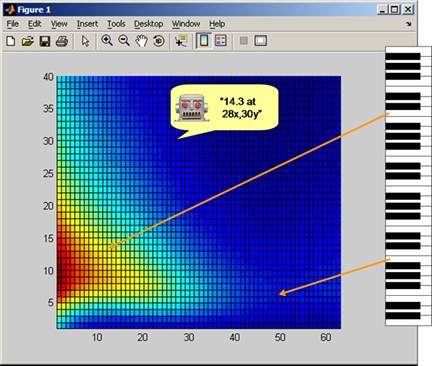 real forms?
Renate Wieland & Jürgen Uhde:Forschendes Üben
Die Klangberührung ist das Ziel der zusammenfassenden Geste, der Anschlag ist sozusagen die Geste in der Geste.
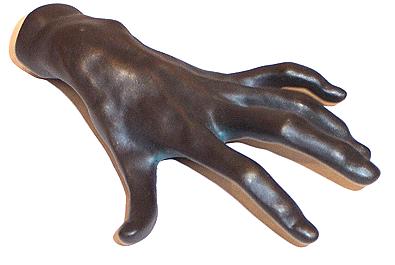 The sound contact is the target of the embracing gesture, the touch is so to speak the gesture within the gesture.
knot
loop
Answer: Hypergestures!
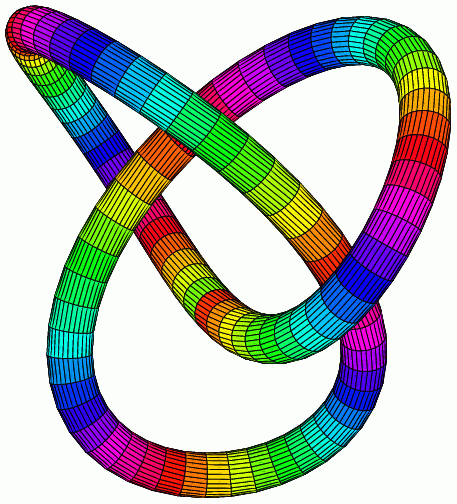 „loop of  loops “
Francis Bacon
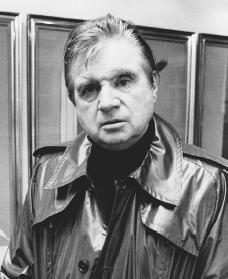 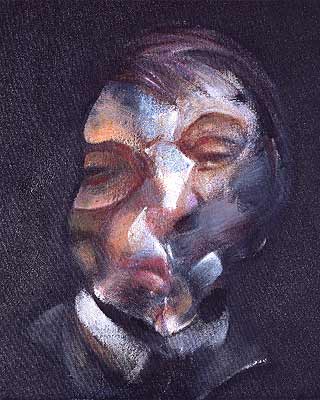 The marks are made, and you survey the thing like you would a sort of graph. And you see within this graph the possibilities of all types of fact being planted..D. Sylvester: Interview with Francis Bacon: The Brutality of Fact. Thames and Hudson, New York 1975
Francis Bacon (relating to the diagram debate): In the way I work I don’t in fact know very often what the paint will do, and it does many things which are very much better than I could make it do. Is that an accident?
	...What has never yet been analysed is why this particular way of painting is more poignant than illustration. I suppose because it has a life completely of its own. (...) So the artist may be able to open up or rather, should I say, unlock the valves of feeling.
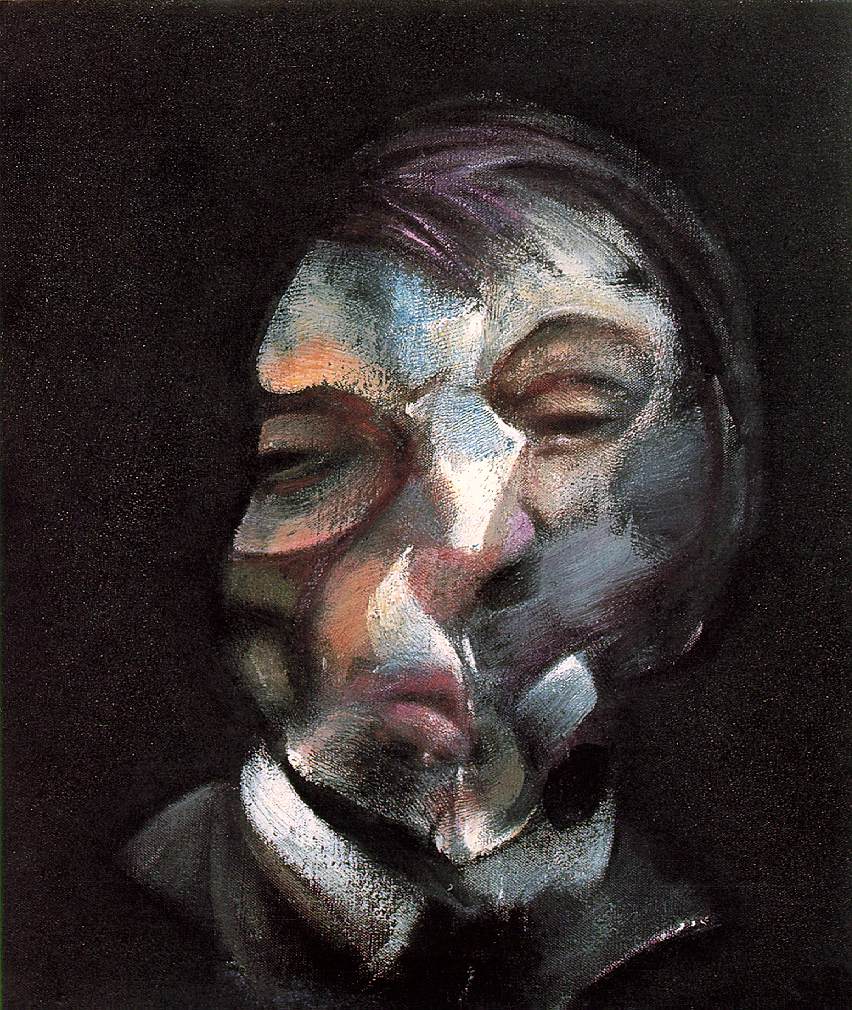 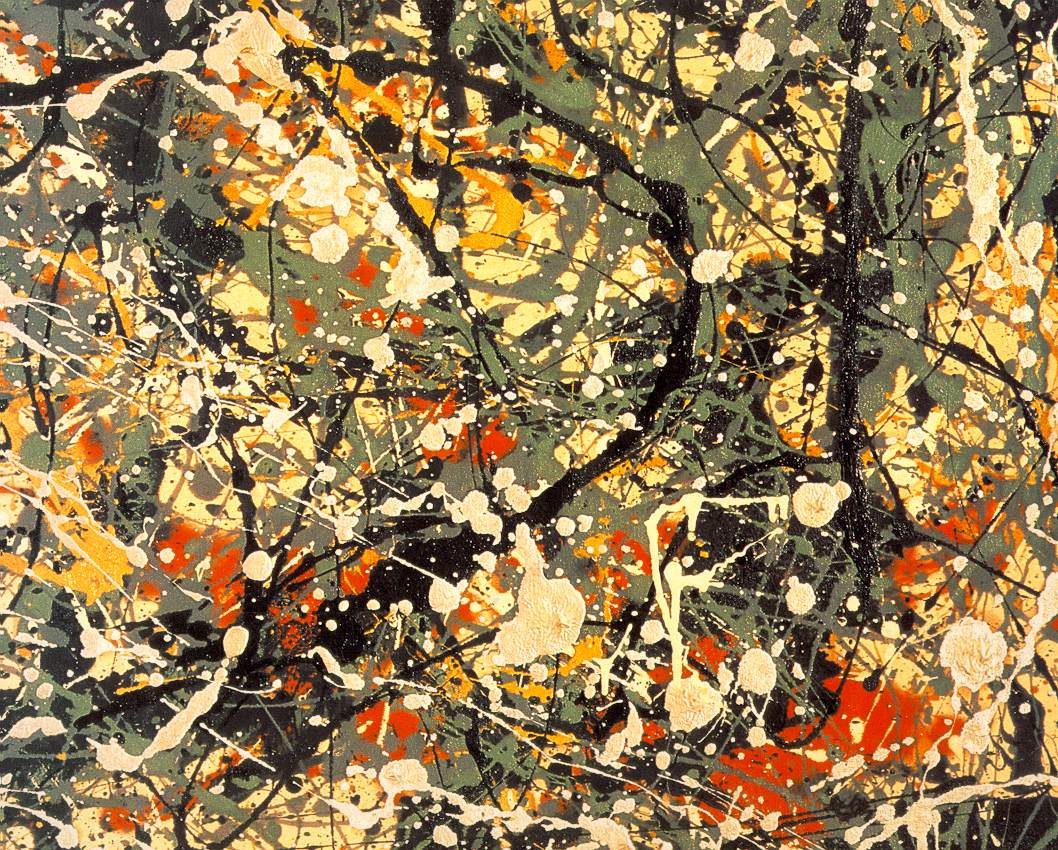 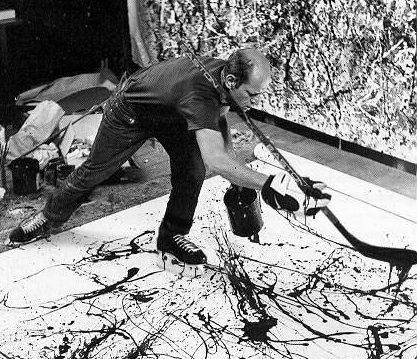 Jackson Pollock
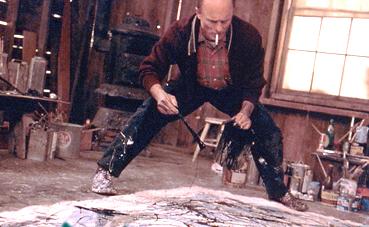 Francis Bacon‘s flow = directed graph & distributed identity
			 collective ideation
How is communication achieved by such a graph?
?
gestures!
Jean Cavaillès (1903 - 1944):Comprendre est attraper le geste et pouvoir continuer.
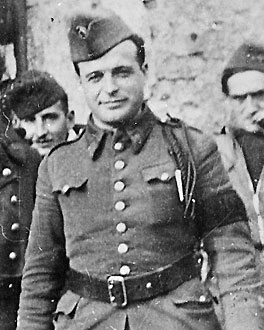 Gilles Deleuze (1925 - 1995): 
Francis Bacon. La logique de la sensation.  
Editions de la Différence, Paris 1981„graph“   „diagramme“
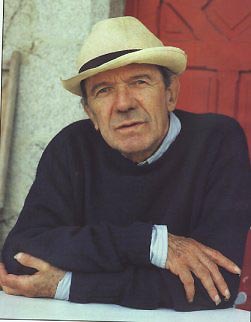 Gilles Châtelet (1944 - 1999): 
Un diagramme peut immobiliser un geste, le mettre au repos bien avant qu’il ne se blottise dans un signe, et c’est pourquoi les géomètres ou les cosmologistes contemporains aiment les diagrammes et leurs pouvoirs d’évocation préemptoire.
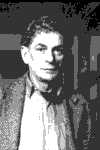 Charles Alunni (1951 -):Ce n‘est pas la règle qui gouverne l‘action diagrammatique, mais l‘action qui fait émerger la règle.
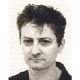 Understanding is catching the gesture and                    being capable of continuing.
French Gesture TheoryPaul Valéry (1871-1945)
Cahiers
Maurice Merleau-Ponty (1908-1961)Phénoménologie de la perception
André Leroi-Gourhan (1911-1986)Le geste et la parole
A diagram can immobilize a gesture, put it to rest long before it hides itself within a sign, and this is why the contemporary geometers or cosmologists love diagrams and their power of preemptive evocation.
It is not the rule that governs the diagrammatic action,   but the action that causes the rule to emerge.
What is collaboration?
More than working together, doing the same thing.Soldiers do not collaborate while marching in the same direction!
Management, science (teamwork), sports know the word, all use it. Not new, but not clear either.
collaborative
interdisciplinary
Collaboration is in particular important with regard to interdisciplinary projects and organizations. But it differs from interdisciplinarity!
It is in fact not possible to perform innovative interdisciplinary research without changing also the fundamentals of scientific behavior from individual and isolated working style to intense exchange of data, ideas, and engagements.
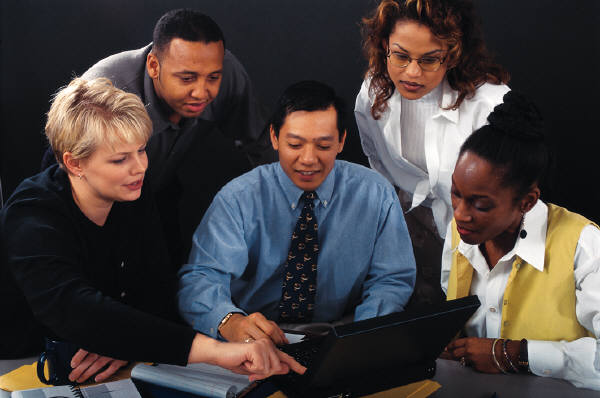 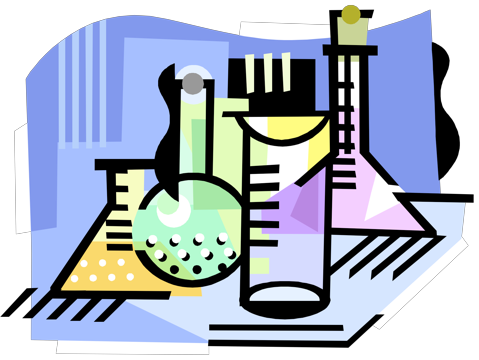 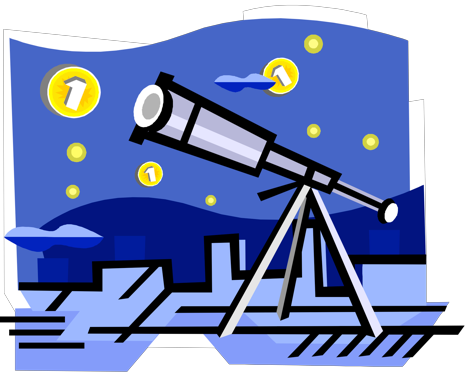 Definition:
The art of collaboration is characterized by
the flow of a graphically distributed identity
by means gestural communication
within a collaborative space (collaboratory)
Computer scientist Bill Wulf defines (1989):
”A Collaboratory is a 'center without walls' in which the nation's researchers can perform their research 
 without regard to geographical location, 
 interacting with colleagues,
 accessing instrumentation, 
 sharing data and computational resources, 
 and accessing information in digital libraries.”
Richard T. Kouzes in a seminal paper on IEEE Computer (1996)
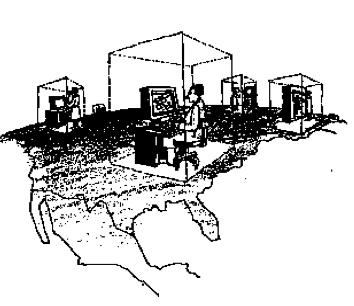 a virtual space!
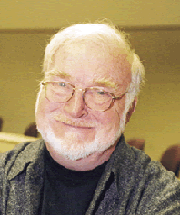 chick-sent-me-high-ee
Flow (Mihaly Csikszentmihalyi)is being described as „being completely involved in an activity for its own sake. The ego falls away. Time flies. Every action, movement, and thought follows inevitably from the previous one, like playing jazz.“Jazz improvisation as flow:„...the music will work itself“„...goes into autopilot“„...stream of consciousness“B..J. Kenney M. Gellrich: Improvisation. In: R. Parncutt and G.E. McPherson (eds.) The science and psychology of musical performance. Creative Strategies for teaching and learning. New York: OUP 2002
Jazz: Collaboration as a performing artR.A.R. MacDonald & G.B. Wilson: Construction of jazz: how jazz musicians present their collabortive musical practice. Musicae Scientiae X, Nr.1, Spring 2006
Flow in the Geisser-Mazzola-Kato-Saga quartet 
Live at Airegin (Yokohama 2004), ayler records aylDL-056 Yuki Saga, voc.Takayuki Kato, egt.Guerino Mazzola, p.Heinz Geisser, perc.
Nu (now) 26:34
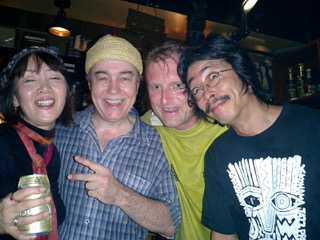 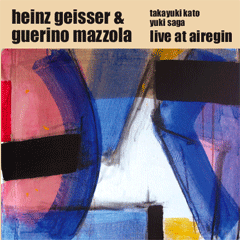 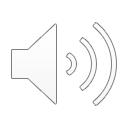 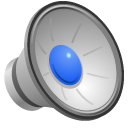